专病组web and posters
Sequence of arrangement: Based on year of establishment







Based on Healthcare Services Act (HCSA) for Traditional Chinese Medicine Practitioners (TCMPs), ads purport to treat medical conditions or diseases are currently already prohibited. Eg. “we are experienced in treating scoliosis”, “we treat chronic diseases such as diabetes” or “we have experience in treating female hormonal and fertility problems”. 这包括了医疗广告内声称所提供的医疗服务能治疗身体的病痛、 疾病、 外伤、 或症状等。 例如“我们在治疗脊柱侧弯方面经验丰富” ，“我们治疗糖尿病等慢性疾病” 或“我们有治疗女性荷尔蒙失调和生育问题方面的经验” 。
Webpage sample
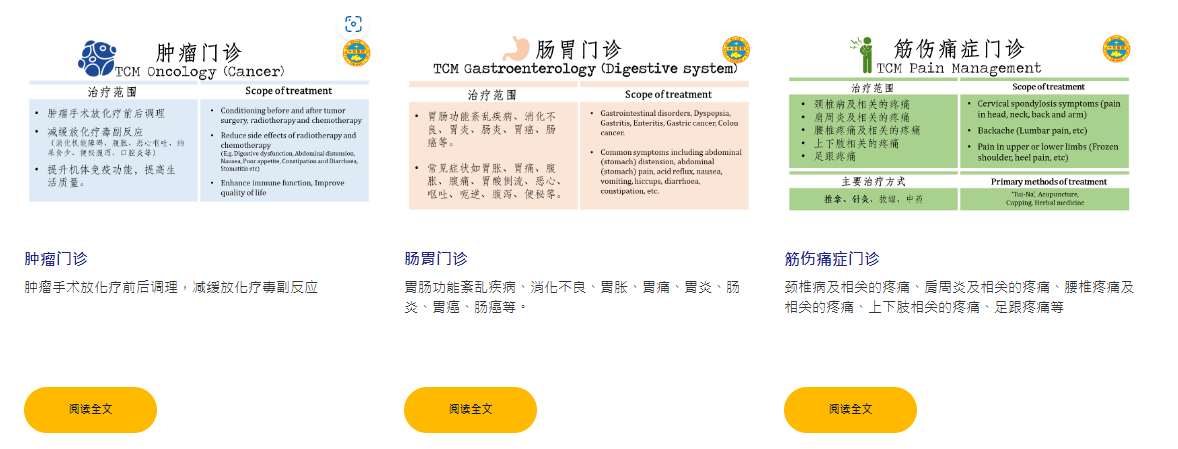 Webpage sample
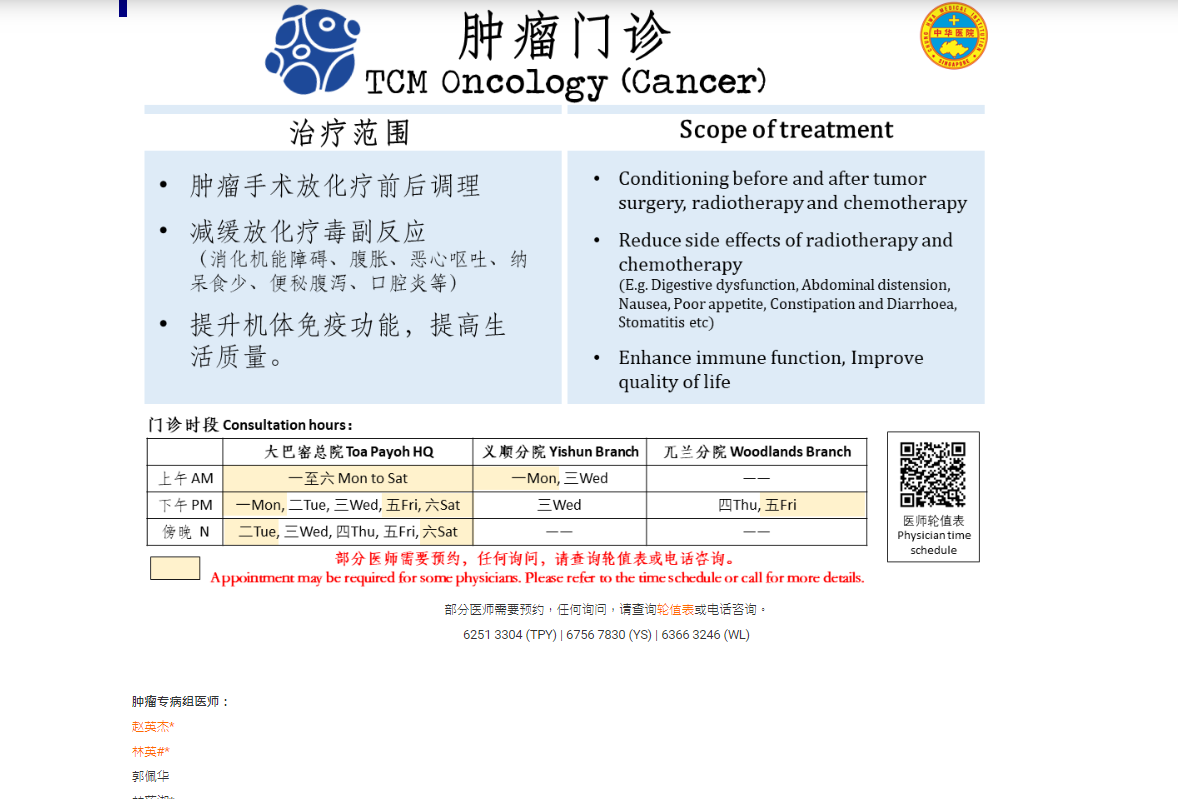 中医心血管病门诊
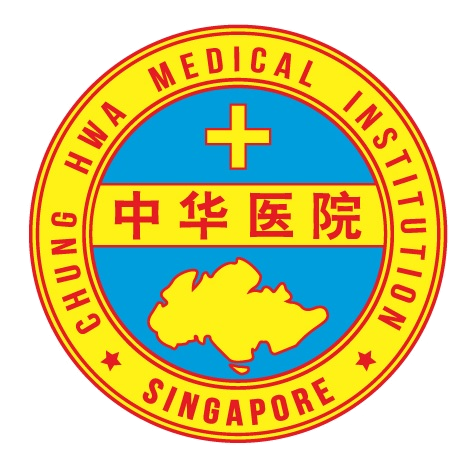 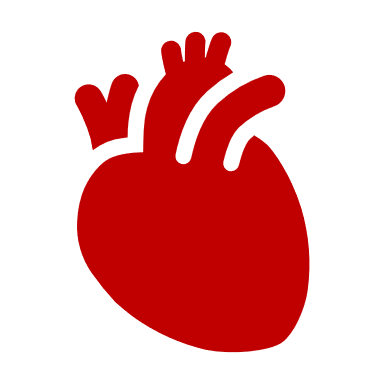 TCM Cardiology Clinic
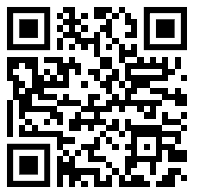 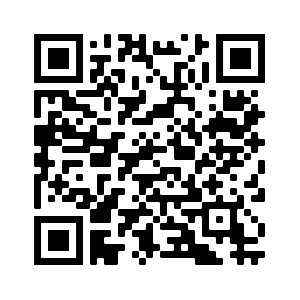 医师轮值表
Physician time schedule
*部分医师需要预约，任何询问，请查询轮值表或电话咨询。Appointment may be required for some physicians. Please refer to the time schedule or call for more details.
线上预约
E-Appointment
中医肿瘤门诊
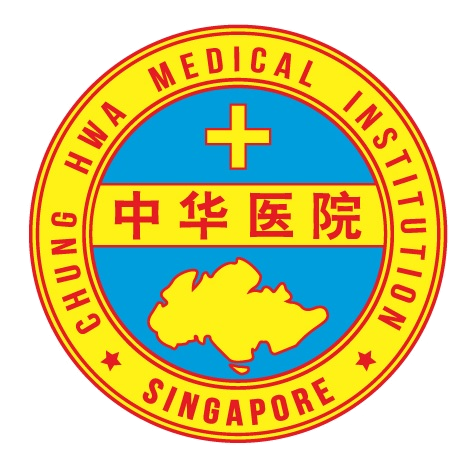 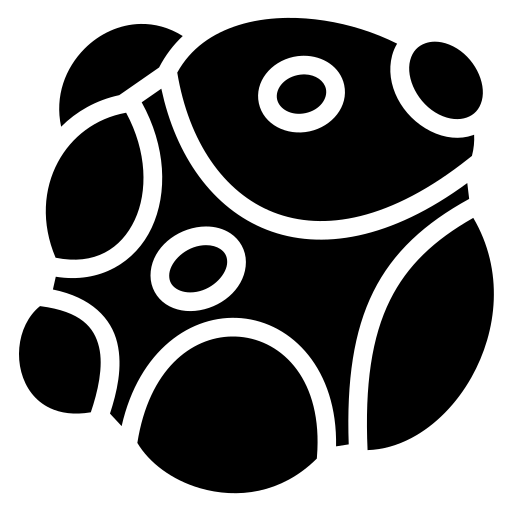 TCM Oncology Clinic
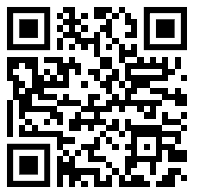 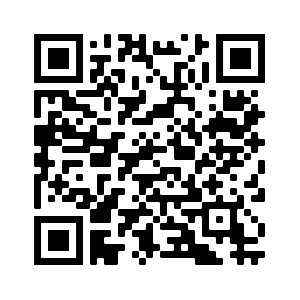 医师轮值表
Physician time schedule
线上预约
E-Appointment
*部分医师需要预约，任何询问，请查询轮值表或电话咨询。Appointment may be required for some physicians. Please refer to the time schedule or call for more details.
中医生育门诊
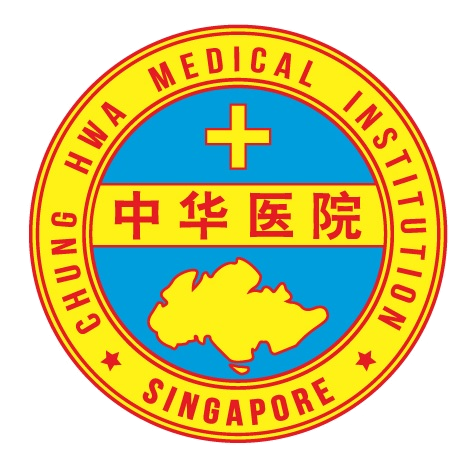 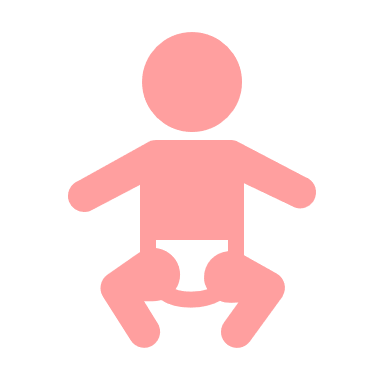 TCM Fertility Clinic
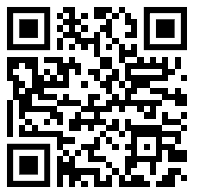 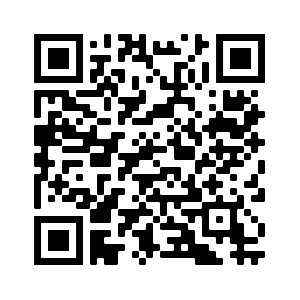 医师轮值表
Physician time schedule
*部分医师需要预约，任何询问，请查询轮值表或电话咨询。Appointment may be required for some physicians. Please refer to the time schedule or call for more details.
线上预约
E-Appointment
[Speaker Notes: Added wed n fri time slot （XJH）
Removed wed night slot]
中医中风后遗症门诊
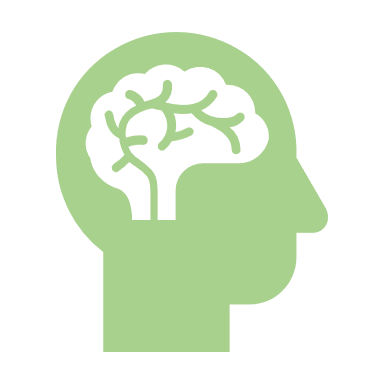 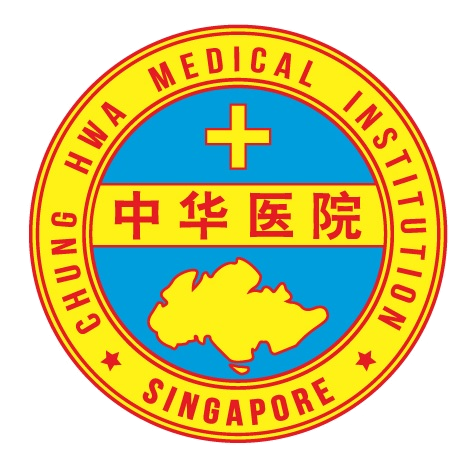 TCM Post-Stroke Management Clinic
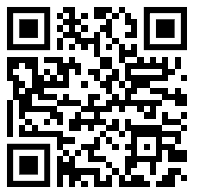 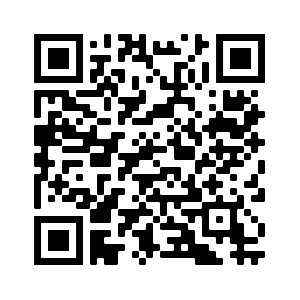 医师轮值表
Physician time schedule
线上预约
E-Appointment
*部分医师需要预约，任何询问，请查询轮值表或电话咨询。Appointment may be required for some physicians. Please refer to the time schedule or call for more details.
[Speaker Notes: No change]
中医肠胃病门诊
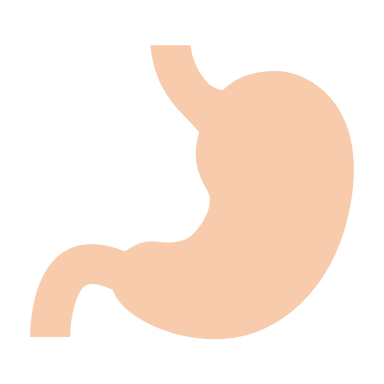 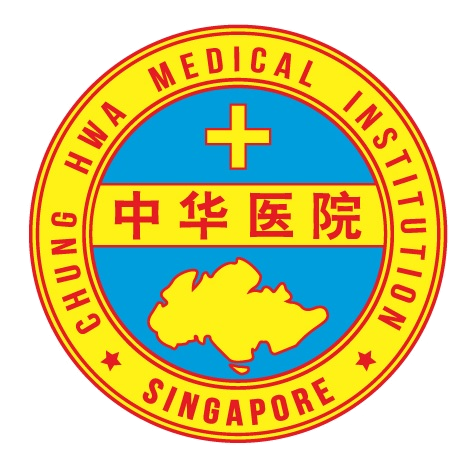 TCM Gastroenterology Clinic
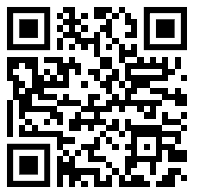 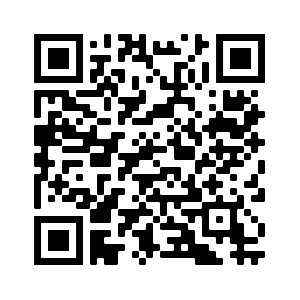 医师轮值表
Physician time schedule
*部分医师需要预约，任何询问，请查询轮值表或电话咨询。Appointment may be required for some physicians. Please refer to the time schedule or call for more details.
线上预约
E-Appointment
[Speaker Notes: No change]
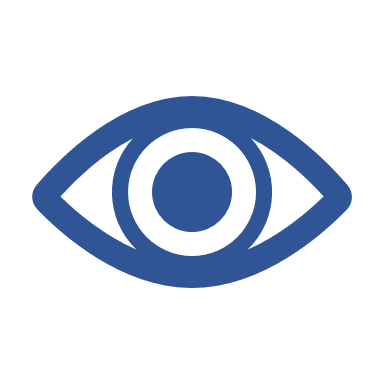 中医眼科门诊
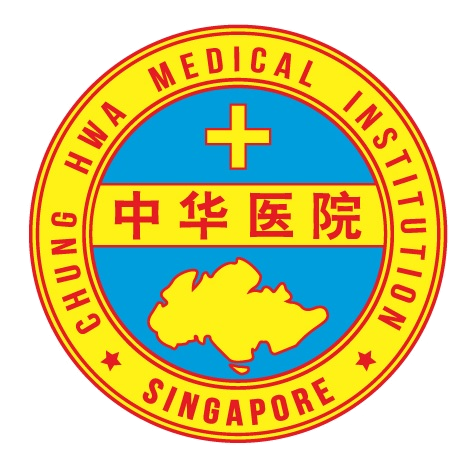 TCM Ophthalmology Clinic
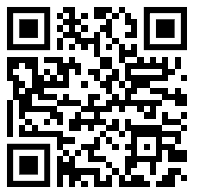 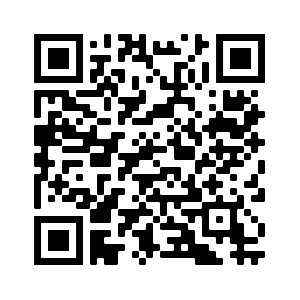 医师轮值表
Physician time schedule
*部分医师需要预约，任何询问，请查询轮值表或电话咨询。Appointment may be required for some physicians. Please refer to the time schedule or call for more details.
线上预约
E-Appointment
[Speaker Notes: No change]
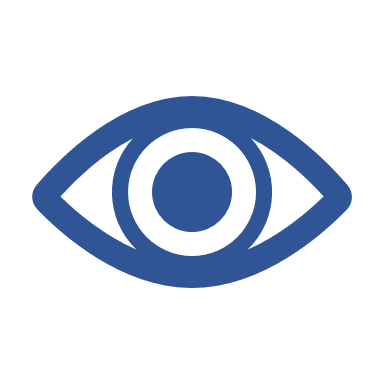 中医儿童眼科门诊
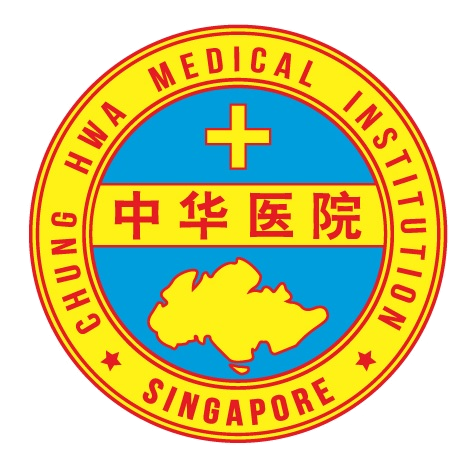 TCM Paediatric Ophthalmology Clinic
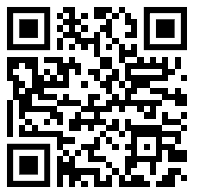 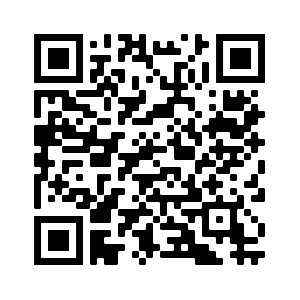 医师轮值表
Physician time schedule
*部分医师需要预约，任何询问，请查询轮值表或电话咨询。Appointment may be required for some physicians. Please refer to the time schedule or call for more details.
线上预约
E-Appointment
[Speaker Notes: No change]
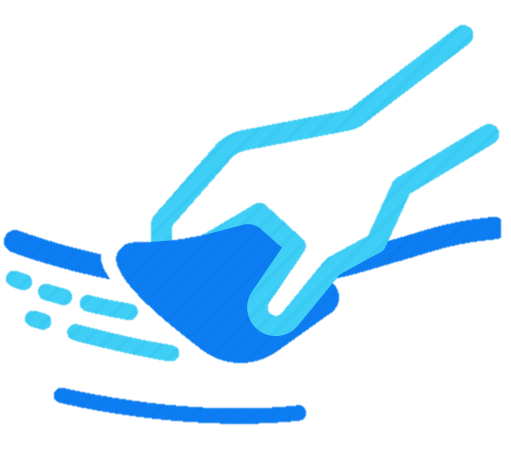 中医针灸刮痧门诊
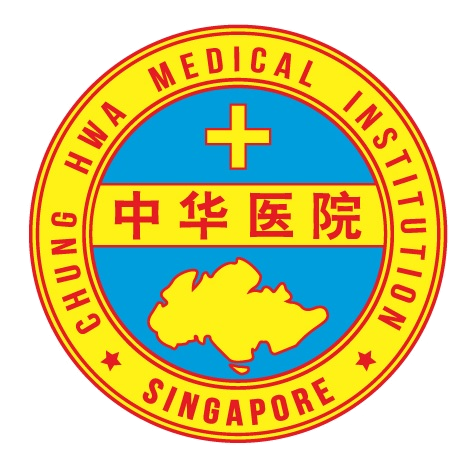 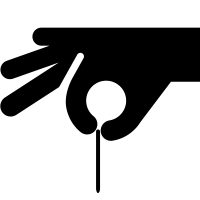 TCM Acupuncture and Scraping Clinic
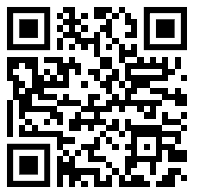 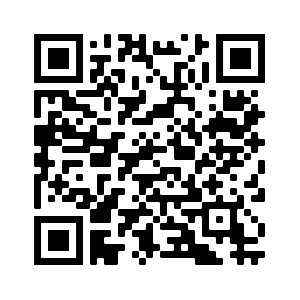 医师轮值表
Physician time schedule
*部分医师需要预约，任何询问，请查询轮值表或电话咨询。Appointment may be required for some physicians. Please refer to the time schedule or call for more details.
线上预约
E-Appointment
[Speaker Notes: No change]
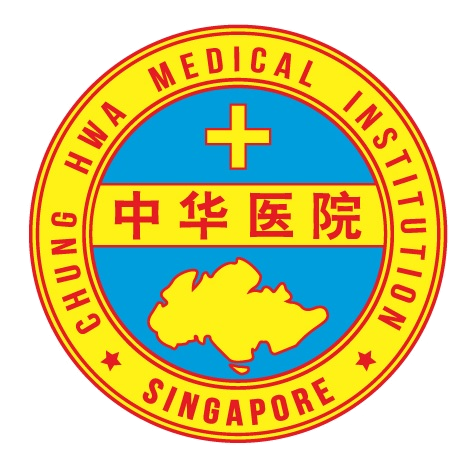 中医筋伤痛症门诊
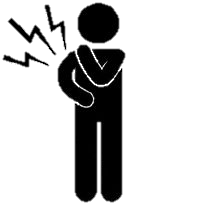 TCM Pain Management Clinic
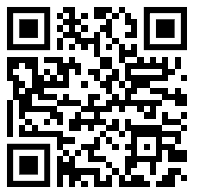 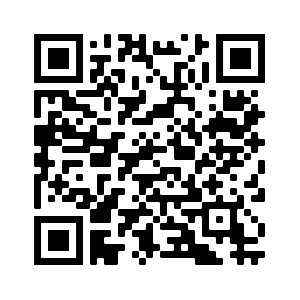 医师轮值表
Physician time schedule
线上预约
E-Appointment
*部分医师需要预约，任何询问，请查询轮值表或电话咨询。Appointment may be required for some physicians. Please refer to the time schedule or call for more details.
[Speaker Notes: No change]
中医盆底疾病门诊
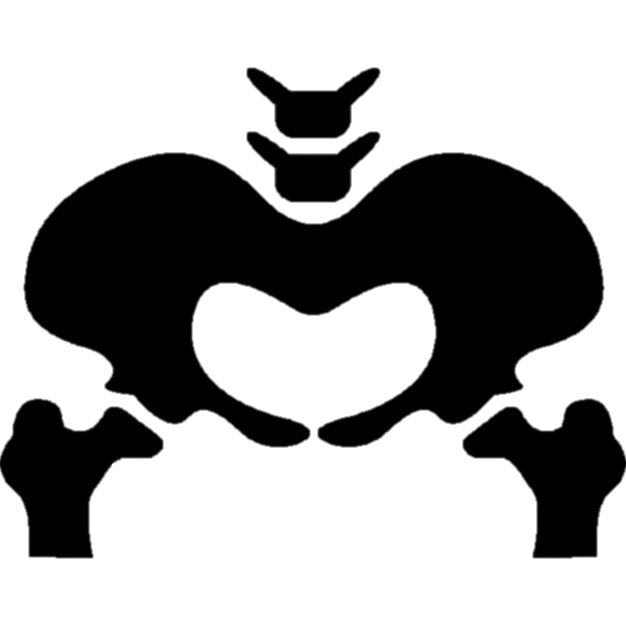 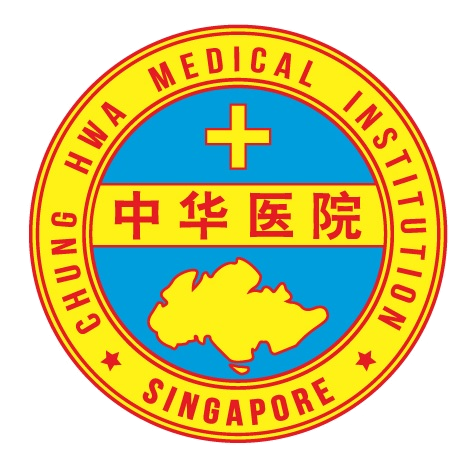 TCM Pelvic Floor Disorders Clinic
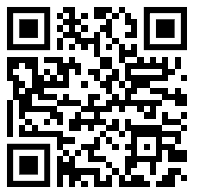 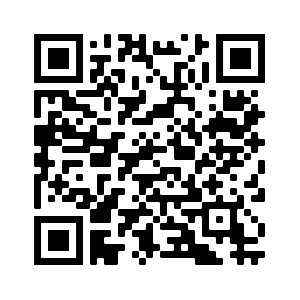 医师轮值表
Physician time schedule
*部分医师需要预约，任何询问，请查询轮值表或电话咨询。Appointment may be required for some physicians. Please refer to the time schedule or call for more details.
线上预约
E-Appointment
[Speaker Notes: No change]
中医老年疾病门诊
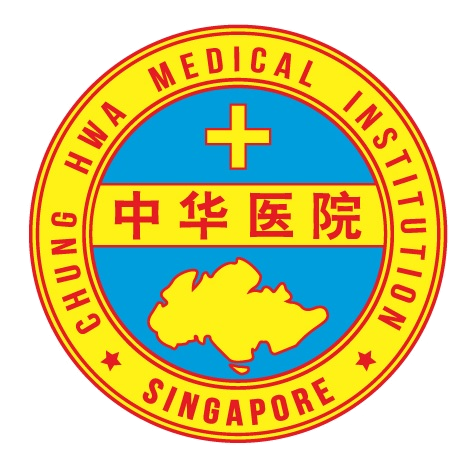 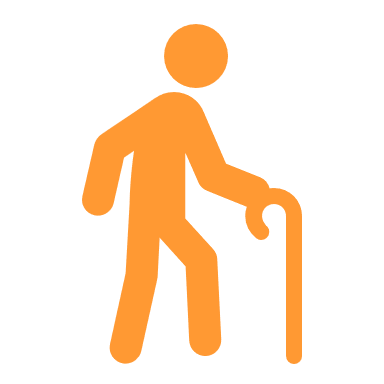 TCM Geriatric Clinic
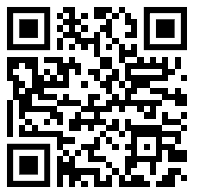 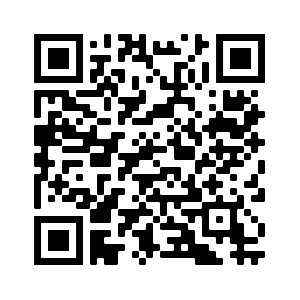 医师轮值表
Physician time schedule
*部分医师需要预约，任何询问，请查询轮值表或电话咨询。Appointment may be required for some physicians. Please refer to the time schedule or call for more details.
线上预约
E-Appointment
[Speaker Notes: To remove
TPY - tues pm
JC- mon,thu,fri (am,pm), wed (am),

To add: 
JC - Sat pm]
中医治未病门诊
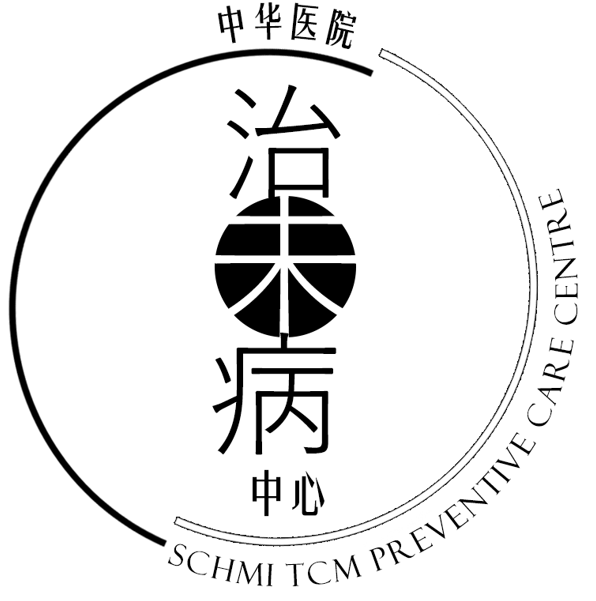 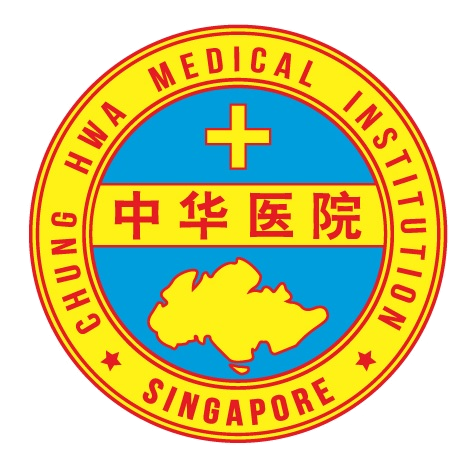 TCM Preventive Medicine Clinic
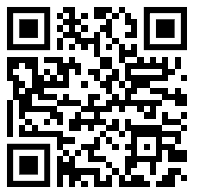 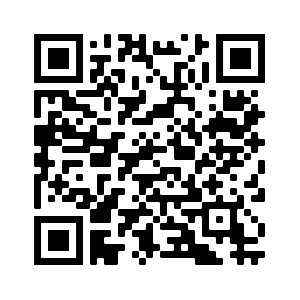 医师轮值表
Physician time schedule
线上预约
E-Appointment
*部分医师需要预约，任何询问，请查询轮值表或电话咨询。Appointment may be required for some physicians. Please refer to the time schedule or call for more details.
[Speaker Notes: Added TPY fri pm
Removed TPY fri am
Removed yishun mon night， added Thu night (WZH)]
中医耳鼻喉门诊
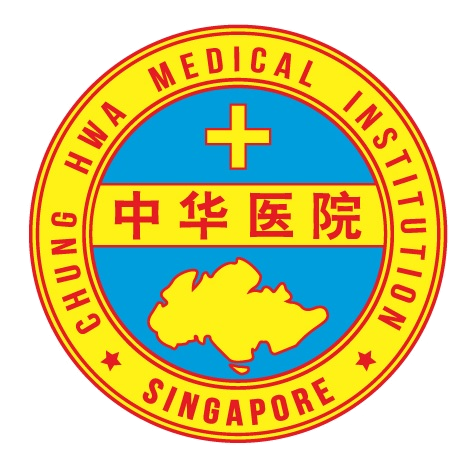 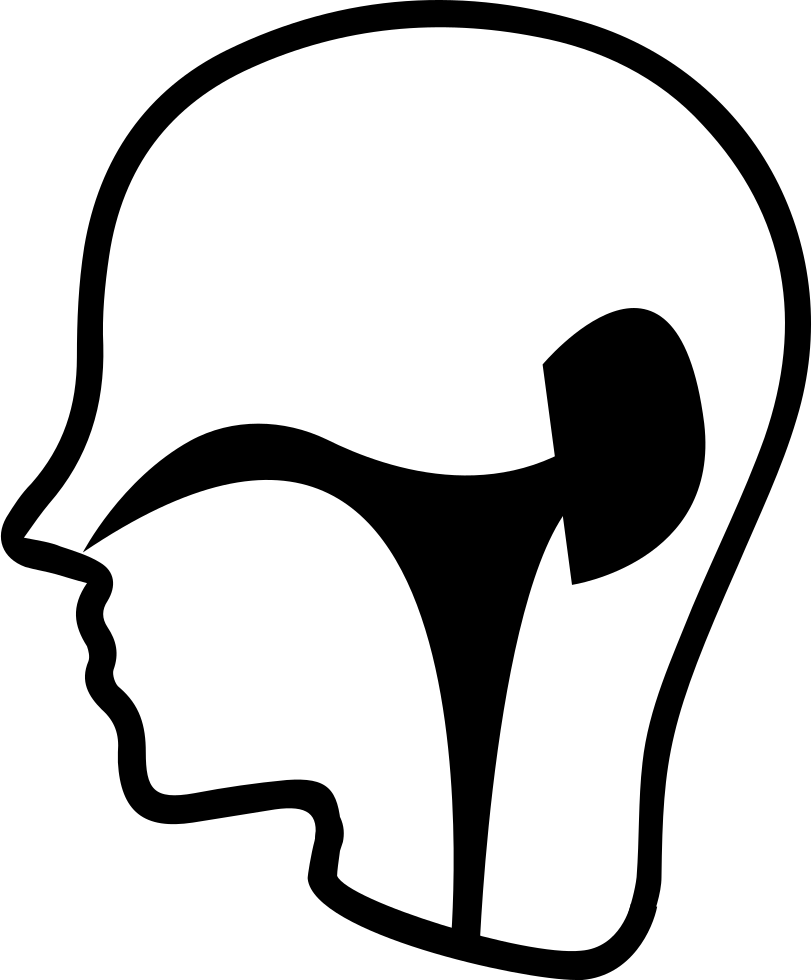 TCM Ear Nose Throat Clinic
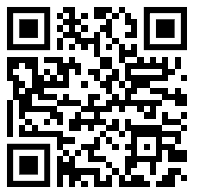 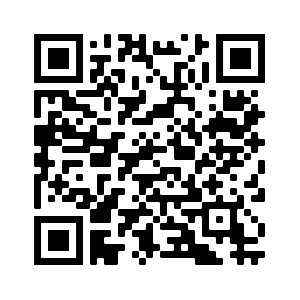 医师轮值表
Physician time schedule
*部分医师需要预约，任何询问，请查询轮值表或电话咨询。Appointment may be required for some physicians. Please refer to the time schedule or call for more details.
线上预约
E-Appointment
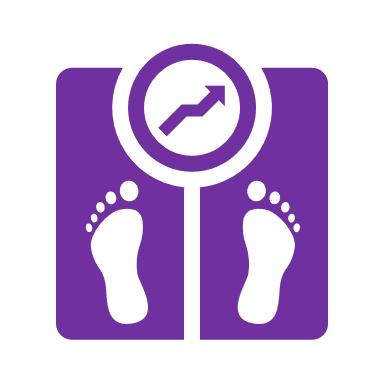 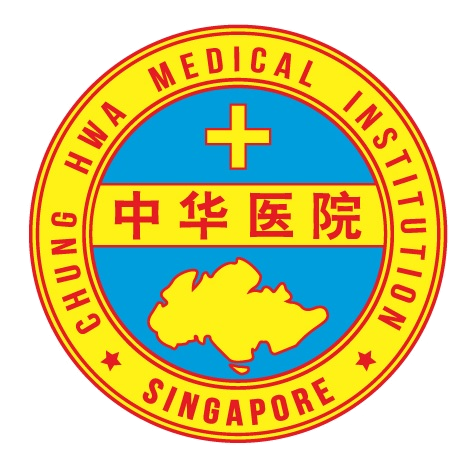 中医肥胖门诊
TCM Weight Management Clinic
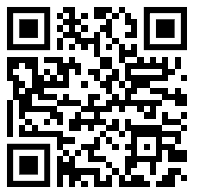 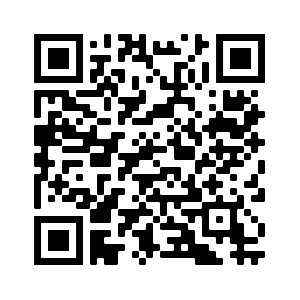 医师轮值表
Physician time schedule
*部分医师需要预约，任何询问，请查询轮值表或电话咨询。Appointment may be required for some physicians. Please refer to the time schedule or call for more details.
线上预约
E-Appointment
[Speaker Notes: No change]
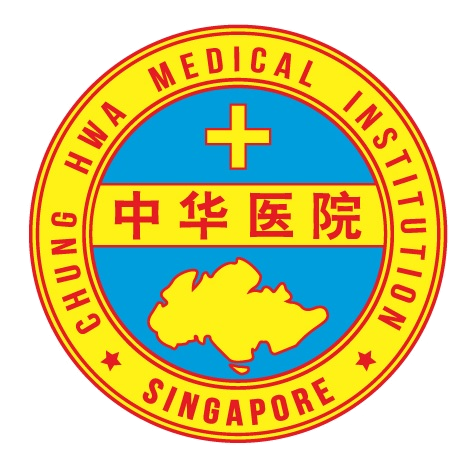 中医头发护理门诊
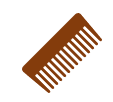 TCM Hair Care Clinic
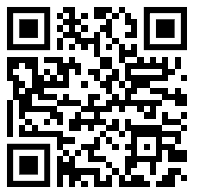 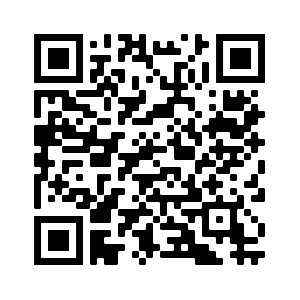 医师轮值表
Physician time schedule
*部分医师需要预约，任何询问，请查询轮值表或电话咨询。Appointment may be required for some physicians. Please refer to the time schedule or call for more details.
线上预约
E-Appointment
中医儿科门诊
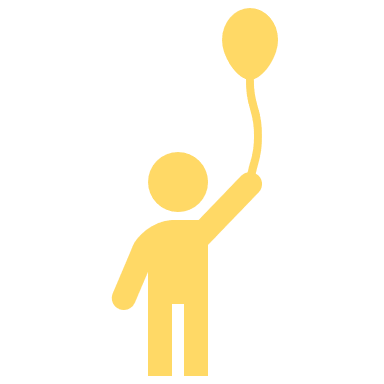 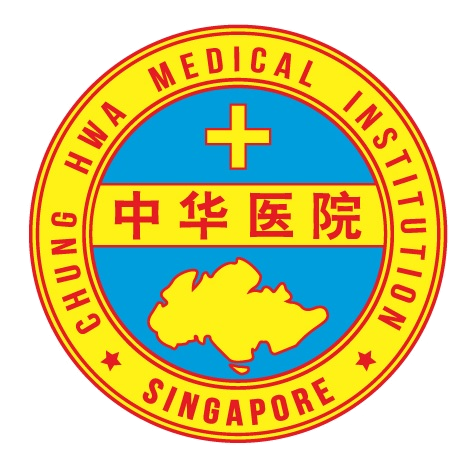 TCM Paediatric Clinic
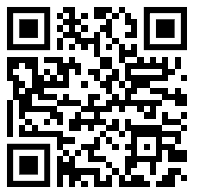 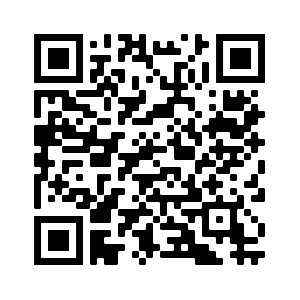 医师轮值表
Physician time schedule
*部分医师需要预约，任何询问，请查询轮值表或电话咨询。Appointment may be required for some physicians. Please refer to the time schedule or call for more details.
线上预约
E-Appointment
[Speaker Notes: TP: Wed AM refer to 吴佳盛， Mon PM refer to 董菁菁
WL: Wed N refer to Chairman]